Nhiệt liệt chào mừng các thầy, cô giáo đến dự giờ thăm lớp
Tiết Toán
Người dạy: Trần Thị Mây
Bài 1/54. Tính nhẩm
7 + 6 = 13
13 - 7 = 6
13 - 6 = 7
8 + 4 = 12
12 - 8 = 4
12 - 4 = 8
6 + 8 = 14
14 - 6 = 8
14 - 8 = 6
9 + 7 = 16
16 - 9 = 7
16 - 7 = 9
4
Trong đợt đi trại hè, Nam vẽ được 11 bức tranh, Mai vẽ được ít hơn Nam 3 bức tranh. Hỏi Mai vẽ được bao nhiêu bức tranh?
3
Tóm tắt:
Nam  : 11 bức tranh
Mai ít hơn Nam: 3 bức tranh
Mai: … bức tranh?
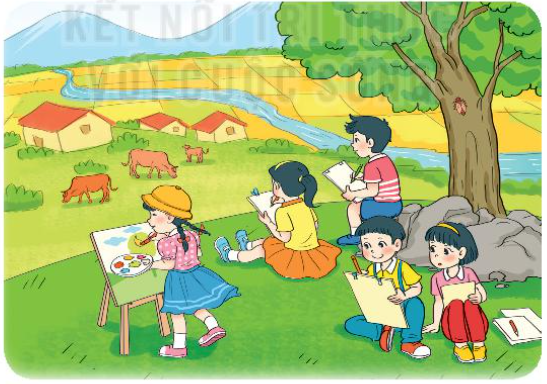 6
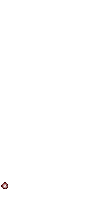 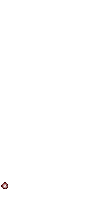 Rung Chuông Vàng
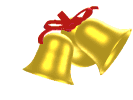 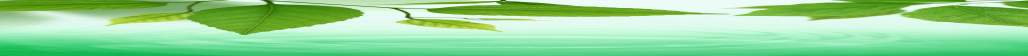 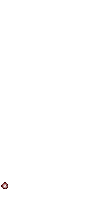 Rung Chuông Vàng
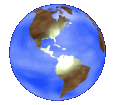 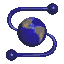 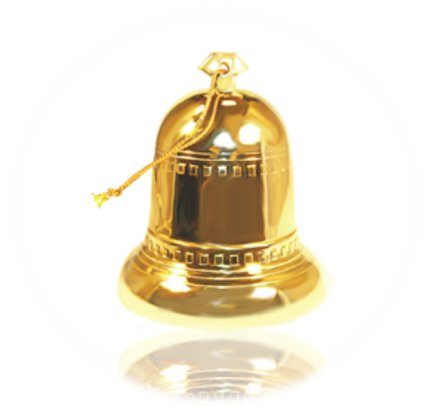 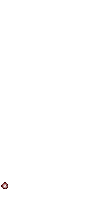 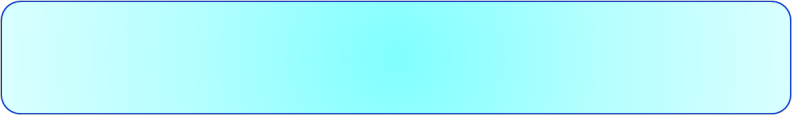 9 + 6 = 14
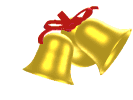 Rung Chuông Vàng
Chọn Đúng - Đ, hoặc Sai - S
5
4
3
2
5
1
Câu 1
Đúng
Sai
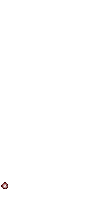 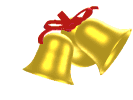 Rung Chuông Vàng
Chọn Đúng - Đ, hoặc Sai - S
13
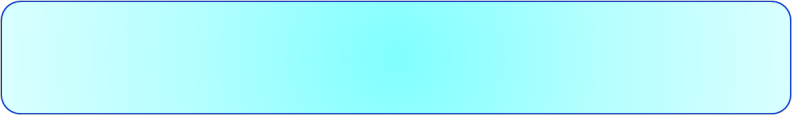 8 + 4 = 4 +8
Câu 2
5
5
3
4
2
1
Đúng
Sai
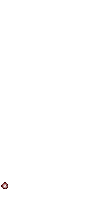 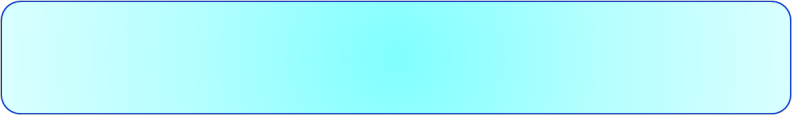 Điền  >, < , = 
15 – 8  > 6
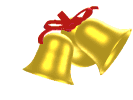 Rung Chuông Vàng
Chọn Đúng - Đ, hoặc Sai - S
5
4
3
2
5
1
Câu 3
Đúng
Sai
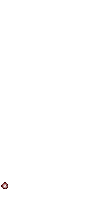 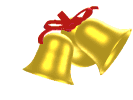 Rung Chuông Vàng
Chọn Đúng - Đ, hoặc Sai - S
13
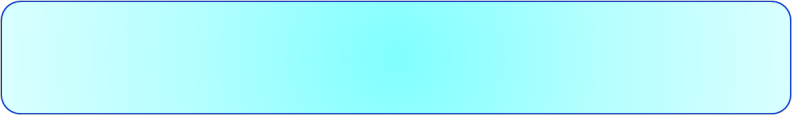 13 – 4 < 17 - 9
Câu 4
5
5
3
4
2
1
Đúng
Sai